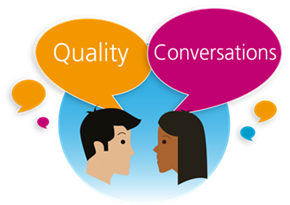 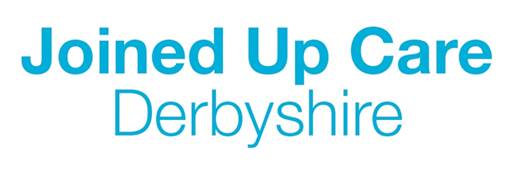 Tips for a behaviour change conversation
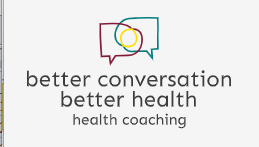 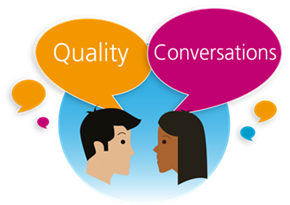 Preparation
It is useful to remember that;
People come with their own solutions
People listen more to what they say than what I say
Being given information alone doesn’t make people change
It is not possible to persuade people to change their habits
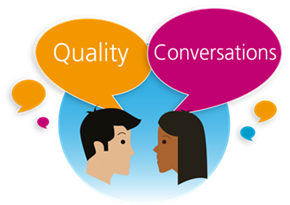 Enabling Conversation
Understand their goals
What & Why
Active Listening
Be respectful, curious, empathetic and interested
Open Questions 
Help the person explore and broaden perspective
Help them move on in their thinking 
Develops self-discovery
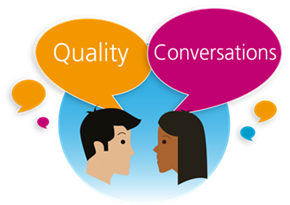 Ownership & Action
Invite them to generate their own ideas and goals
Vocalising thinking – hearing it ‘out loud in your own voice’ can be powerful
Self determined goals = self accountability
Break down action plans into small steps in the right direction
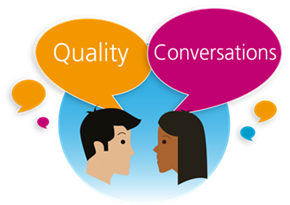 Feedback & Reflection
Monitor progress
Recognise achievements
Acknowledge effort

Reflect on your part in the conversation
What went well?
How did you listen?